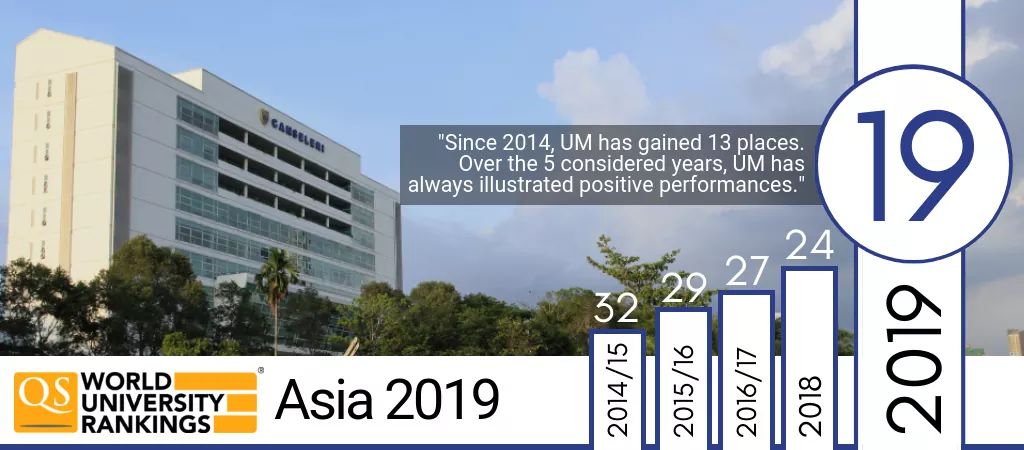 Writing Good Article for International Indexed Journal/Proceeding
Associate Professor Dr. Ahmad Zabidi Abdul Razak
Deputy Dean (Research and Development)
Faculty of Education
University of Malaya
Kuala Lumpur
Malaysia
E-mail: zabidi@um.edu.my
INTRODUCTION
Concept of good article
International Indexed Journal/Proceeding
CONCEPT OF GOOD JOURNAL
Identify your target journal
Use the target journal guidelines
Understand your target readers
Clear problem statement 
Support your statements with citation/references
[Speaker Notes: In conclusion, from the origin of 81 items, the EFA Analysis identified only 43 items can be used to measure suitability aspects of Life-Long Learning.  The findings also showed that ranking aspect that encouraged of Life-Long learning as follow; 
Feasibility of time and venue
Content of Life-Long Learning coursework
Economy and finance
Usage of ICT for Life-Long Learning
Educators
Workplace environment
Method of the implementation of Life-Long Learning
Assessment of Life-Long Learning
Social aspects
Education policy]
Guide your readers with analytic-rationale (logical flow of writing and structure)
Clear, Logical and Concise.
Use short and sharp sentences
One point/idea per sentence
One main idea and description in one paragraph
Coherence for the next paragraph
Do not use words that does not add value to your writing. Can delete the words without changing the meaning of the sentence.
Never assume your reader know what you do – need to provide enough information
Suitable research methodology, methods, population, sampling, sample, instruments, validity, reliability, advanced data analysis, findings, discussion, conclusions and recommendations
New contributions
Area - Instructions
Developing - Partial of instructions and requirements are followed. 
Good - Majority of instructions and requirements are followed. 
Strong - All instructions and requirements are followed.  One minor detail is missing
Exceptional - All instructions and requirements are followed.
Area - Content
Developing - Contents are unfocused.  Few statements are supported by references.
Good - Contents are less focused and inconsistent.  Some statements are supported by references.
Strong - Contents are less focused and inconsistent.  Some statements are supported by references.
Exceptional - Contents are focused on consistently, clearly and effectively. Statements are supported by references.
Area - Organization
Developing - Context and purpose are not established in the introduction.  Few paragraphs begin with a topic sentence that supports content.  Smooth transitional sentences connect with few paragraphs.
Good - Context and purpose are made partially clear in the introduction.  Some paragraphs begin with a topic sentence that supports content.  Smooth transitional sentences connect with some paragraphs.
Strong - Context and purpose are made clear in the introduction.  Most paragraphs begin with a topic sentence that supports the content.  Smooth transitional sentences connect with most paragraphs.
Exceptional - Context and purpose are made clear in introduction.  Paragraphs begin with a topic sentence that supports the content.  Smooth transitional sentences connect with paragraphs.
Area - Writing style
Developing - There are varieties in sentence structure, numerous spelling and grammar errors.
Good - Sentence structure is elementary.  Errors in grammar, poor word choice, poorly proofread
Strong - Sentence structure is somewhat varied.  A few grammar or spelling errors
Exceptional - Sentence structure is varied throughout the paper. Negligible errors in spelling and grammar.
International Indexed Journal/Proceeding
WoS – ISI
Scopus
MOJEM
THANK YOU